Primary care reform collaborative
January 22, 2024
Virtual meeting- housekeeping
Public- please send your name, email contact, and organization affiliation (if       applicable) to dionna.reddy@delaware.gov or write in the meeting chat box.

Please keep your computer/phone on mute unless you are making a comment, and if you are not on visual, please identify yourself as well.

This meeting will be recorded for minutes.
Agenda
I. Call to Order 
II. Sept 18, 2023, Meeting Minutes Approval 
III. December 11, 2023 Meeting Minutes Approval 
IV. Health Management Associates – Update 
V. Strategic Planning Work Group – Update 
VI. Public Comment 
VII. Next Meeting
CALL to ORDER
Kevin O’Hara, Highmark Delaware
Steven Costantino (proxy for Secretary DHSS Secretary)
Commissioner Trinidad Navarro, Department of Insurance
Faith Rentz, State Benefits Office/DHR
Deborah Bednar, Aetna
Maggie Norris-Bent, Westside Family Healthcare
Vacant, Delaware Nurses          Association representative
Christine Vogel (Proxy for Department of Insurance)
Dr. Nancy Fan, Chair
Senator Brian Townsend, Chair Senate Health & Social Services Committee
Representative Melissa Minor-Brown, Chair Health & Social Services Committee
Andrew Wilson, Division of Medicaid and Medical Assistance
Dr. James Gill, Medical Society of Delaware
Dr. Rose Kakoza, Delaware Healthcare Association
Minutes Approval
Review and Approve Sept 18, 2023 Meeting Minutes
Review and Approve Dec 11, 2023 Meeting Minutes
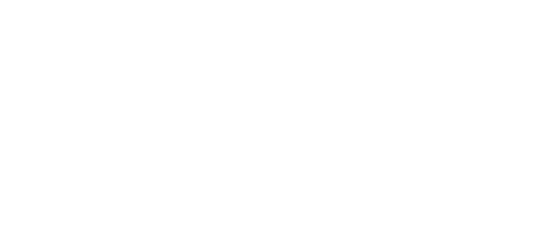 DE PCRC Subcommittee Working Group Update 
January 22, 2023
Copyright © 2023 Health Management Associates, Inc. All rights reserved. The content of this presentation is PROPRIETARY and CONFIDENTIAL to Health Management Associates, Inc. and only for the information of the intended recipient. Do not use, publish or redistribute without written permission from Health Management Associates, Inc.
[Speaker Notes: Free stock photos are available on UNSPLASH: 
https://unsplash.com/]
HMA Team
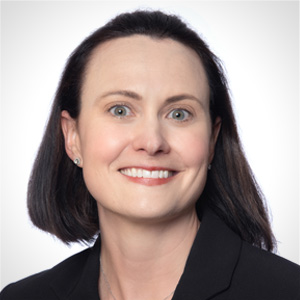 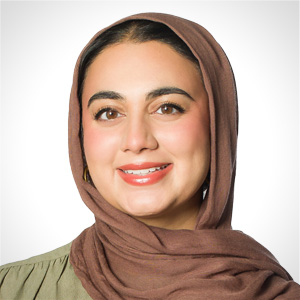 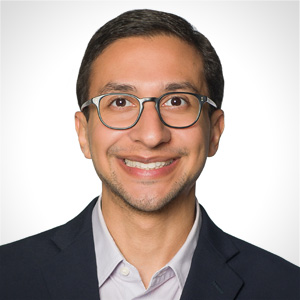 Caitlin Thomas-Henkel, MSW
Principal
cthomashenkel@healthmanagement.com
Nehath Sheriff, MPH
Consultant
nsheriff@healthmanagement.com
Keyan Javadi, MPH 
Consultant
kjavadi@healthmanagement.com
Overview of Project/Goals
Timeline
Subcommittee Working Group Members
Dionna Reddy, DHSS
Dr. Nancy Fan, PCRC Chair
Laura Knorr, Aetna
Kevin J. O’Hara, Highmark
Cristine Vogel, DE Dept. of Insurance
Tyler Blanchard, Aledade
Michelle Adams, Westside Health
Stakeholder Interviews
Interview Questions
As you reflect on SB 120 and its intent to increase access to primary care, control costs and drive outcomes.  
What is working well?
Where does it fall short?
You are not that familiar with it (share some information related to SB 120)
How familiar are you with the PCRC and its goals? (if not familiar, move on)
What are some of the PCRC strengths and weaknesses?
Can you identify some opportunities that the PCRC should consider?
Currently, the payers participating are those carriers offering commercial fully insured plans, which represents about 10% of the population (this includes: Aetna, Cigna, Highmark, and United HealthCare)
Are you aware of how the primary care investment is working for Delaware’s primary care system?
Do you think it is working well or not?
Please expand on your response above
What are your thoughts (advantages/disadvantages) about expanding the primary care investment targets into other market segments such as Medicaid and the State Group Health Insurance Plan?
What would be the impact (positive/negative) of expanding into more market segments?
Are there specific market segments (e.g., state employees, Medicaid) that you think should be prioritized? 
Increasing primary care investment is one of the critical elements to reach the stated goals (above); however, it must be coupled with cost-savings, there is a “price growth limit” for hospital services that the carriers are required to be in compliance.
Are there specific primary care investment strategies you think the PCRC should pursue?
What are some strategies for Delaware to take to achieve primary care cost-containment?
Has the current price growth limit worked well or not, explain? Are there other strategies that should be considered? 
Do you have additional topics or areas that we did not discuss that you would like to share?
Provider Focus Group
Provider Focus Group
MCO Focus Group
State Focus Group
Environmental Scan
17
Primary Care Environmental Scan
[Speaker Notes: Use shape colors to change the colors in the map. Utilize Table Shading to change the colors in the “Key Table”]
Environmental Scan Key Findings
[Speaker Notes: Connecticut
Maryland
Massachusetts
New Jersey
Oregon
Rhode Island
Vermont]
Next Steps
Finalizing recommendations with the PCRC Working Group
Developing Draft Strategic Plan Report
Working Group Meeting to finalize strategic plan
Delaware Primary Care Value-Based Payment Model

January 22, 2024
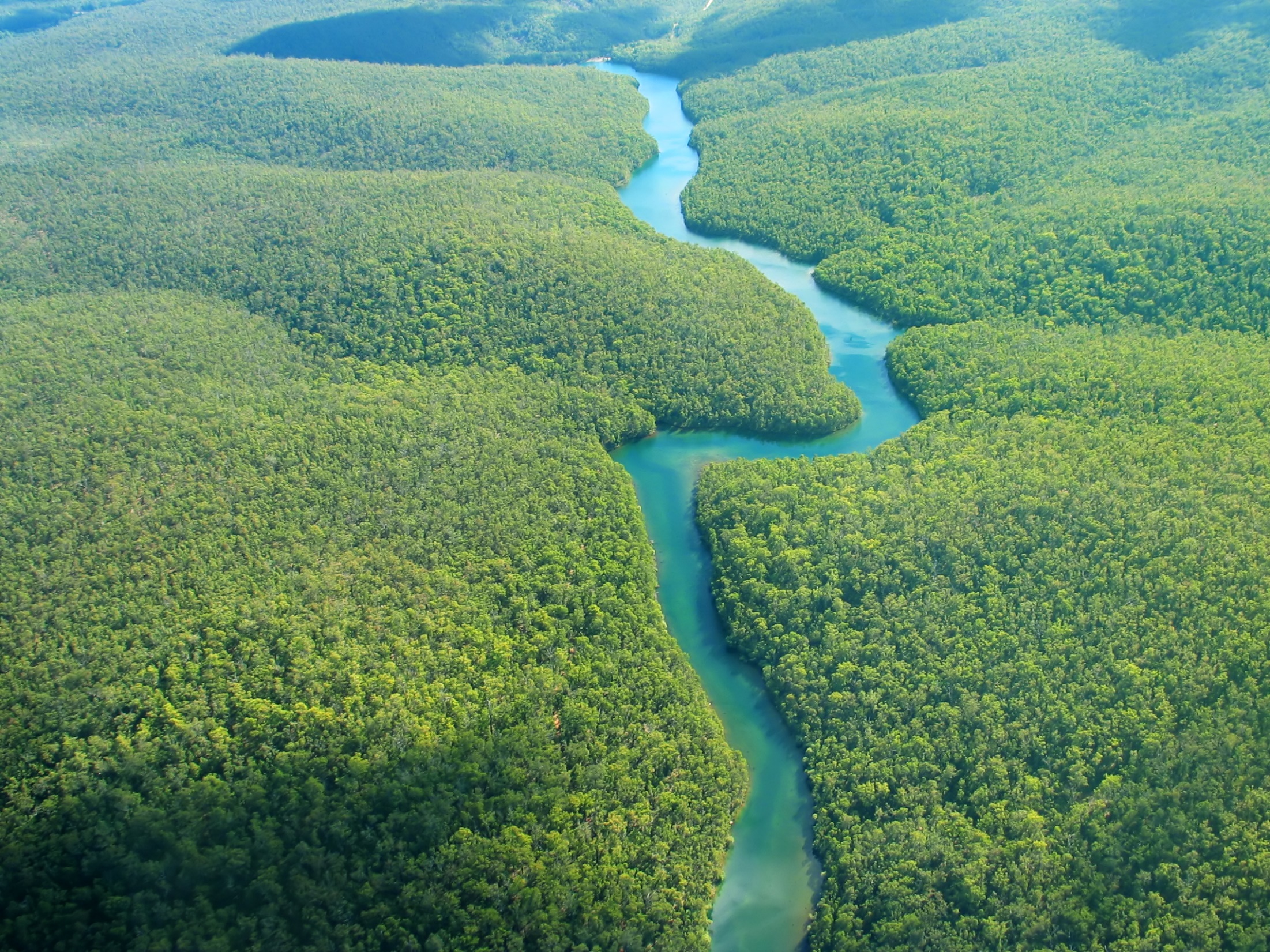 Health Management Associates
Agenda
HMA Team Introduction
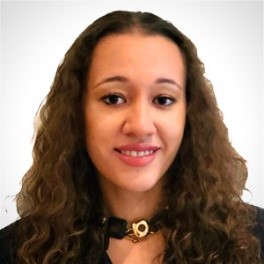 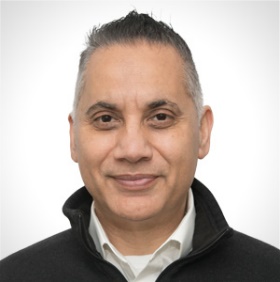 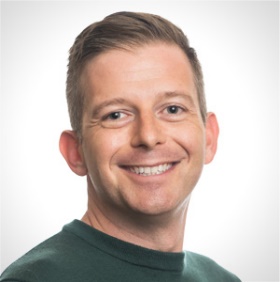 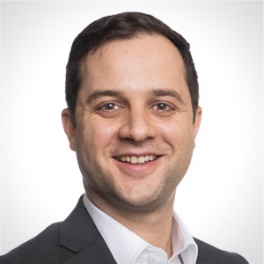 Gaurav Nagrath, ScD, MBA Managing Principal
Daniel Nemet, ASA, MAAA Consulting Actuary
Kyle Edrington Managing Director
Alessandra Campbell, MPH Consultant
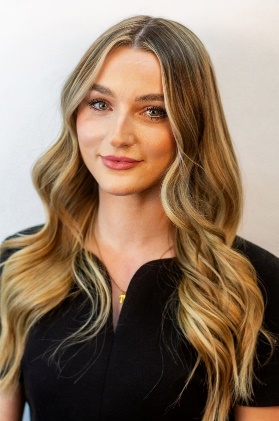 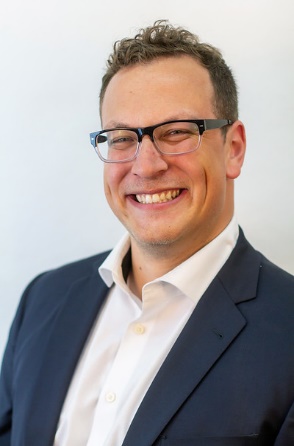 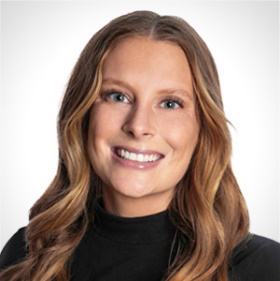 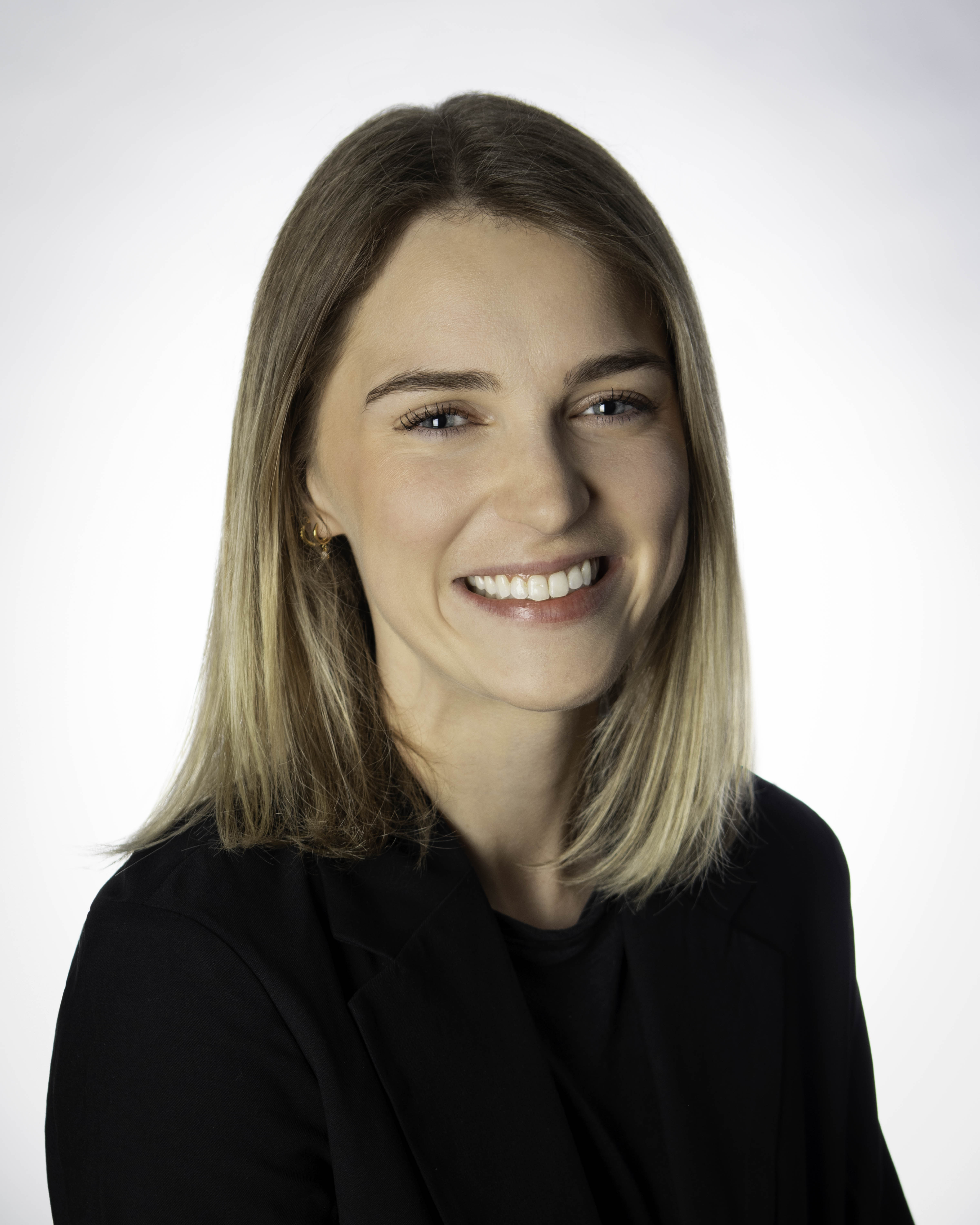 Ainsley Ramsey, MS Actuarial Consultant
Andrew RudebuschSenior Actuarial Consultant
Joanna Powers, MPHResearch Associate
Berkley PowellResearch Associate
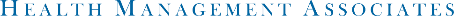 CQI/SQI Update
CQI/SQI to be discussed at the February PCRC Meeting
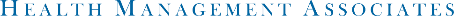 State Comparisons
Overview of state programs with prospective payments and examples of program activities
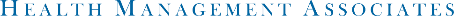 New York: Enhanced Primary Care (EPC)
Capital District Physician’s Health Plan (CDPHP)
Program Highlights2
CDPHP is a physician-founded, community-based, not-for-profit health plan 
In 2008, CDPHP launched the EPC program which features a prospective payment model for primary care services.1
The development of the EPC initiative comprises of two main goals:2
Practice Reform
Ensure members establish and maintain an ongoing relationship with a primary care provider (PCP)
Provide members with integrated and comprehensive patient-centered healthcare in a timely and efficient manner
Reduce patient churn and allow PCPs to spend more time with needier patients
Payment Reform
Replace FFS payments for attributed patients with a value-driven model
Use a unique risk-based global payment model that could increase PCP compensation by as much as 25% over traditional fee-for-service (FFS).
Include performance-based bonuses on achieving targeted quality metrics, increasing potential compensation up to 40% over FFS
Risk-adjusted capitation payment model
Primary care physicians are given a 23% increase in reimbursement for codes covered under the capitation arrangement 
Includes metrics that provide financial bonuses based on providers’ performance
The global payment model plus the financial bonus prospectively compensates PCPs based on each patient’s level of primary care needed 3
CDPHP pays EPC practices on average 50% more than FFS practices, with the addition of a possible bonus 4
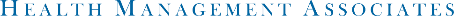 New York: Enhanced Primary Care (EPC)
Capital District Physician’s Health Plan (CDPHP)
Takeaways:
Providers earn bonus PMPM by meeting efficiency (total cost of care), quality (HEDIS), and patient experience (CG-CAHPS) measures (retrospective) 2
EPC Model includes commonly used codes and analyzes codes submitted (E&M Visits, physician office labs, etc) 5
Supports practice transformation at the administrative and clinical levels to improve access to care, health IT capabilities and coordination of care2
Limitations for Implementation6:
Program through not-for-profit health plan
Medicaid managed care, Medicare Advantage, Commercial
Bonus payments based on meeting targeted quality metrics 
12-month transformation program
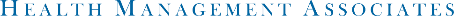 Washington Multi-Payer Primary Care Transformation Model (PCTM)
Program Highlights
Washington Health Care Authority (HCA)
Washington is currently working to implement a multi-payer primary care VBP model that uses prospective Comprehensive Primary Care Payment to cover a range of services. 7 The State initiative to align primary care efforts across all coverage sources.8
Payment depends on practice certification level9: 
1. Transformation of Care Fee: aimed to support primary care transformation
2. Comprehensive Primary Care Payment: fixed per member per month (PMPM) payment for comprehensive primary care services, replacing FFS payment
3. Performance Incentive Payment: incentive based on performance on quality and utilization metrics
HCA’s along with state payers and primary care community, is working to develop the PCTM as a component of HCA’s VBP journey 8
Model will support quality improvement and payment alignment across Medicaid managed care, public employee, and commercial plans 10
CMS Innovation Center’s Make Care Primary Model seeks to bring Medicare collaboration into primary care efforts such as PCTM 11
Implementation of the Model began in January 2023
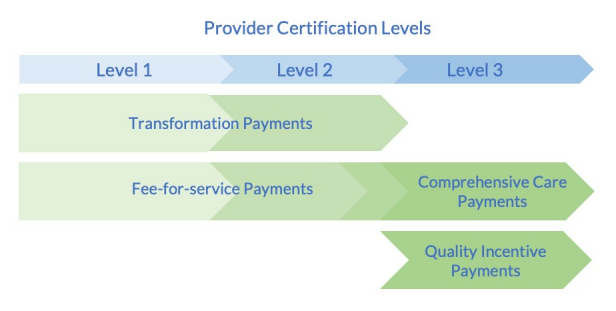 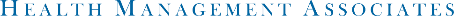 Figure: Washington State Health Care Authority
Washington Multi-Payer Primary Care Transformation Model
Washington Health Care Authority (HCA)
Takeaways: 
Washington Multi-Payer Collaborative Members11
Amerigroup, Community Health Plan of Washington, Coordinated Care, Kaiser Permanente, Molina Healthcare, PacificSource, Premera, Regence, UnitedHealthcare, Washington State Health Care Authority
Fixed PMPM payment for comprehensive primary care services, replacing FFS payment9
Transformation of care fee provides examples of programs: Aimed to improve care coordination, integration with behavioral health, and care access (ex: home visits and telehealth) 12
Incentive payment prospectively according to tiered PMPM formula based on performance9
Aligned measurement set among payers8
Limitations for Implementation:
Phased implementation began in January 2023
Payment depends on practice certification level 
Includes Medicaid
HCA interesting in aligning with Medicare model principles11




.
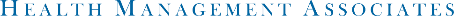 The measures were approved by the HCA Primary Care measure Set Workgroup and all measures are part of the Washington Common Measure Set.
Primary Care and Prevention
Child and Adolescent Well-Care Visit (WCV)
Childhood Immunization Status (CIS) (Combo 10)
Breast Cancer Screening (BCS)
Cervical Cancer Screening (CCS)
Colorectal Cancer Screening (COL)
Behavioral Health
Depression Screening and Follow up for Adolescents and Adults (DSF-E)
Antidepressant Medication Management (AMM)
Follow-up after ED visit for Alcohol and Other Drug Abuse of    Dependence (FUA)
Effective Management of Chronic Illness in the Outpatient Setting
Controlling High Blood Pressure (CBP)
Asthma Medication Ratio (AMR)
Comprehensive Diabetes Care: Hemoglobin A1c (HbA1c) Poor Control (>9.0%)
Ambulatory Care
Ambulatory Care - Emergency Department (ED) Visits per 1,000 (AMB) (Medicaid only in HEDIS, but will adapt for use across populations)
.
01
Washington Multi-Payer Primary Care Transformation Model

Aligned Quality Measurement8
2
0
Oregon Primary Care Transformation Initiative
Program Considerations
Oregon Health Authority (OHA)
In 2017, under the Oregon Health Authority (OHA), the Primary Care Payment Reform Collaborative implemented the Primary Care Transformation Initiative. The initiative is pursuing a multi-payer strategy to implement payment reform for primary care services. 13
The goals of the initiative are: 
1. Use value-based payment methods that are not paid on a per-claim basis
2. Increase investment in primary care
3. Facilitate the integration of primary care behavioral and physical healthcare
Takeaways:
The VBP model supports health-related social need screenings in the prospective payment, equity-focused quality measures, financial incentives to stratify quality measure performances and infrastructure payments
Includes prospective, capitated payments for defined set of primary care services
Limitations for Implementation:
Primary Care Payment Reform Collaborative in legislatively mandated advisory body to OHA
Development of model completed in first half of 2023
Source: Oregon’s Primary Care Transformation Initiative
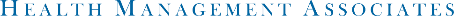 Presented 7/17
Maryland Primary Care Program (MPCP)
Maryland Department of Health
Program Considerations
Maryland Primary Care Program (MPCP) modified to fit into the framework of TCOC model.14
Advanced primary care goals are to help the state manage health of high-risk individuals, reduce unnecessary hospital utilization, and provide preventative care 
MDPCP Strategic Investments to reduce costs and improve outcomes Statewide: 
Access & Continuity
Care Management
Comprehensiveness & Coordination
Beneficiary & Caregiver Experience
Planned Care for Health Outcomes
Takeaways15:
HEART Payment Program examples: 
Providing training: implicit bias or cultural competency 
Implementing social needs assessment screening as part of the EHR, or substance abuse screening 
Data collection efforts  on SDOH 
Facilitate housing navigation and support 
Address barriers such as transportation 
Limitations for Implementation:
MD has state-sponsored programs to help practices with practice transformation
Have had global budgeting for years
Maryland DOH contracted with the Federal Government 
Program in conjunction with CMMI
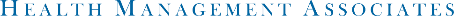 Presented 9/18
Mississippi
TrueCare16
Program Considerations
Mississippi TrueCare is a coordinated care organization committed to changing the trajectory of Mississippi’s healthcare system.
Innovative proposed programs are focused on improving health outcomes, equity, access to care, member engagement and collaboration with CBOs
Expenditures on quality improvement activities related to health care quality improvement and health care information technology (HIT) are individually identifiable, tracked and reported
Takeaways:
Examples of programs used: 
PMPM payment and incentives assist practice transformation to invest in infrastructure to improve the quality of care with the following programs: 
Social Determinants of Health, Value-Added Benefits, Performance Improvement Projects, Health Literacy, Telehealth, Use of Technology, Mississippi Partnerships
Limitations for Implementation:
Contracted with Mississippi Division of Medicaid Coordinated Care Organization Program in July 2023
Not Multi-Payer
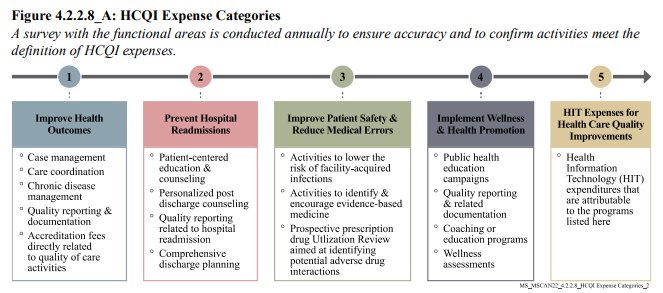 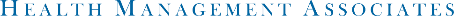 [Speaker Notes: Gaurav: brief overview 

Takeaways: Gaurav
Limitations: Berkley]
Presented 9/18
Rhode Island
Neighborhood Health Plan of Rhode Island Quality Improvement Program17
Program Considerations
Takeaways: 
Quality Improvement Activities used in Program: 
HEDIS Measures and CAHPS Survey Results, Care Management Member Satisfaction Survey, Provider Satisfaction Survey
Clinical Practice Guidelines
Disease Management and Wellness
Peer Review Activity
Actions to Address Quality of Care Complaints
Quality Improvement Projects, Chronic Care Improvement Programs
Activities to Improve Patient Safety
Objectives to Enhance Service to a Culturally Diverse Membership and Members with Complex Health Needs
Population Health Management Strategy
Annual Evaluation and Work Plan Development
Limitations for Implementations:
Activities not related to payment, examples for DE to use
Incentives are based on outcome measures
Neighborhood Health Plan of Rhode Island Quality Improvement (QI) Program ensure that members have access to high quality health care services.
Neighborhood’s Continuous Quality Improvement (CQI) approach emphasizes the use of “Plan Do Study Act”.
Neighborhood’s CQI efforts support the core principles of:
Leadership Driven
Customer Focused
Employee Empowerment/Involvement
Result-Based Decision-Making
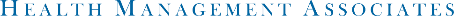 Presented 9/18
Minnesota Accountable Health Model
State Innovation Models (SIM) initiative sponsored by CMS
Program Considerations
Five primary drivers, which most activities are organized18:
Expansion of e-health
Improved data analytics across the state’s Medicaid Accountable Care Organizations (ACOs)
Practice transformation to achieve interdisciplinary, integrated care
Implementation of Accountable Communities for Health (ACHs)
Alignment of ACO components across payers related to performance measurements 
Outcomes:
Increased Statewide HIE Vendor Capacity
Advancement in Care Coordination Model Development
Established and Achieved Clinical Process Goals
Takeaways:
Examples of programs used:
Practice transformation investments: provided coaching and TA to providers in building capacity in centered care teams 
HIE/HIT: education and technical assistance on privacy and consent management practices 
Expansion of e-health capabilities such as advancements in EHR systems and advancements in other health information technologies 
Limitations for Implementation:
State Innovation Model (Federal program)
Funding from SIM grant
Source: Evaluation of the Minnesota Accountable Health Model
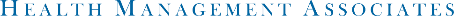 Presented 9/18
Michigan
Blue Cross Blue Shield Quality Improvement Program19
Program Considerations
Takeaways:
Examples of programs used:
Behavioral Health Surveys
Tobacco Cession Coaching Program 
Weight management and nutrition information Virtual well-being program: virtual webinars 
Enterprise-wide provider directory: can be used by members to compare providers, skill sets, and costs. 
Mail reminders for preventative care services or automated telephone reminders
Limitations for Implementation:
Not multi-payer
Payment through the Physician Group Incentive Program
Goal of the Quality Improvment program is to organize and finance top of the line services to help optimize member health status improvement, efficiency, accessibility and satisfaction 
Across all  BCBS service lines
Blue Cross embraces the Institute of Healthcare Improvement’s Triple Aim framework:
Improving the health of the population 
Improving the patient experience of care including quality and satisfaction 
Reducing or at least controlling the per capita cost of care
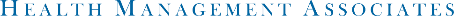 Gaurav Nagrath, ScD, MBA
Berkley Powell
Thank you!
gnagrath@healthmanagement.com
bpowell@healthmanagement.com
Please reach out with questions or concerns.
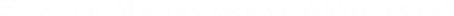 Citations
https://www.milbank.org/wp-content/uploads/2020/09/LessonforFutureModels_Bailit_v4.pdf
https://achp.org/wp-content/uploads/CDPHP-ACHP-Strengthening-Primary-Care-Profile.pdf
https://www.cdphp.com/~/media/files/providers/epc/enhanced-primary-care-summary.pdf
https://achp.org/wp-content/uploads/Enhanced-Primary-Care-2.0-ACHP-Case-Study.pdf 
https://hcp-lan.org/workproducts/pac/PAC-Session7-highlights.pdf
https://academyhealth.confex.com/academyhealth/2017arm/mediafile/Presentation/Paper18451/Academy%20Health%202017%20%28Pickreign%29%20Final.pdf 
https://www.chcs.org/using-prospective-payment-to-support-advanced-primary-care-opportunities-for-states/ 
https://www.hca.wa.gov/assets/program/wa-pct-model-description.pdf 
https://www.hca.wa.gov/assets/WA-HCA-primary-care-transformation-MOU.pdf 
https://www.chcs.org/media/Medicaid-Population-Based-Payment-Current-Landscape-Early-Insights-and-Considerations-for-Policymakers_111622.pdf 
https://www.hca.wa.gov/assets/billers-and-providers/making-care-primary-webinar-slides-october-26-2023.pdf 
https://www.chcs.org/paying-for-and-investing-in-primary-care-in-medicaid-spotlight-on-washington-state/ 
https://www.oregon.gov/oha/HPA/dsi-tc/Documents/2022-PCPRC-Report.pdf
https://mhcc.maryland.gov/mhcc/pages/apc/apc/documents/FQHC_Webinar_20191209.pdf
https://health.maryland.gov/mdpcp/Documents/MDPCP_HEART_Payment_Playbook.pdf 
https://medicaid.ms.gov/wp-content/uploads/2022/08/TrueCare-RFQ-20211210-REDACTED-COPY-03042022.pdf
https://www.nhpri.org/wp-content/uploads/2020/08/2020-Quality-Improvement-Program-Description-Final.pdf
https://www.leg.mn.gov/docs/2018/other/180336.pdf
https://www.bcbsm.com/content/dam/public/Common/Documents/commercial-ppo-quality-improvement-program-description-2022.pdf
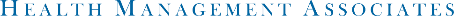 Public Comment
Next Meeting
Primary Care Reform Collaborative Meeting
Monday, Feb 12, 2023
	3:00 p.m. – 5:00 p.m.
Anchor Location:
The Chapel
Herman M. Holloway Sr. Health and Social Services Campus
1901 N. DuPont Highway
New Castle, DE  19720
Thank you